Probabilistic Hazard Prediction using a Time-Lagged Ensemble
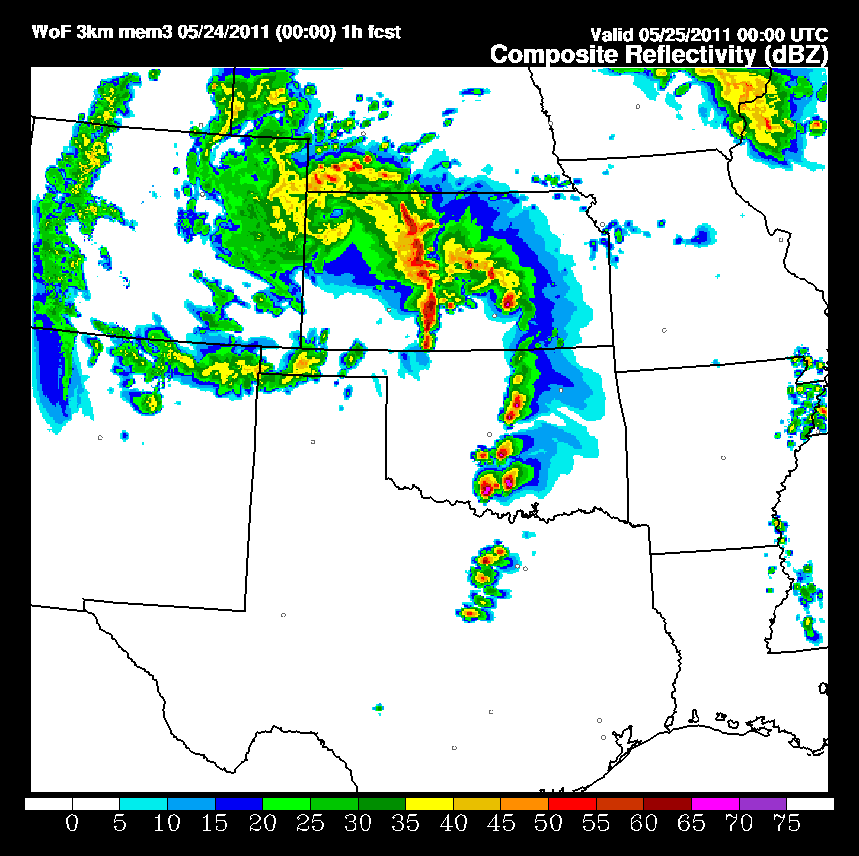 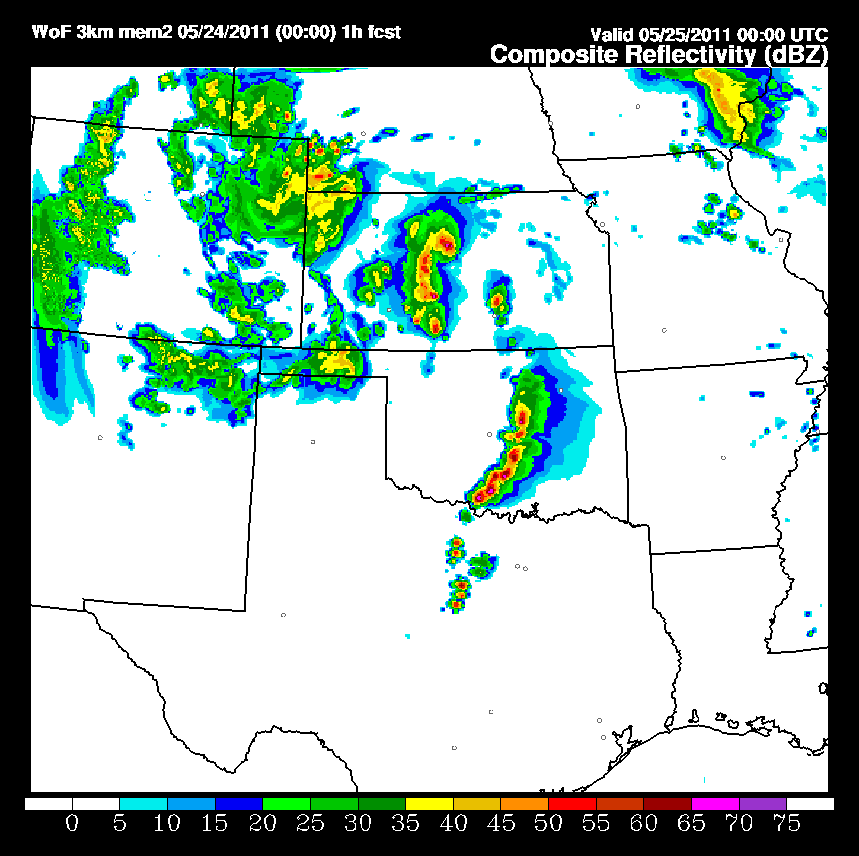 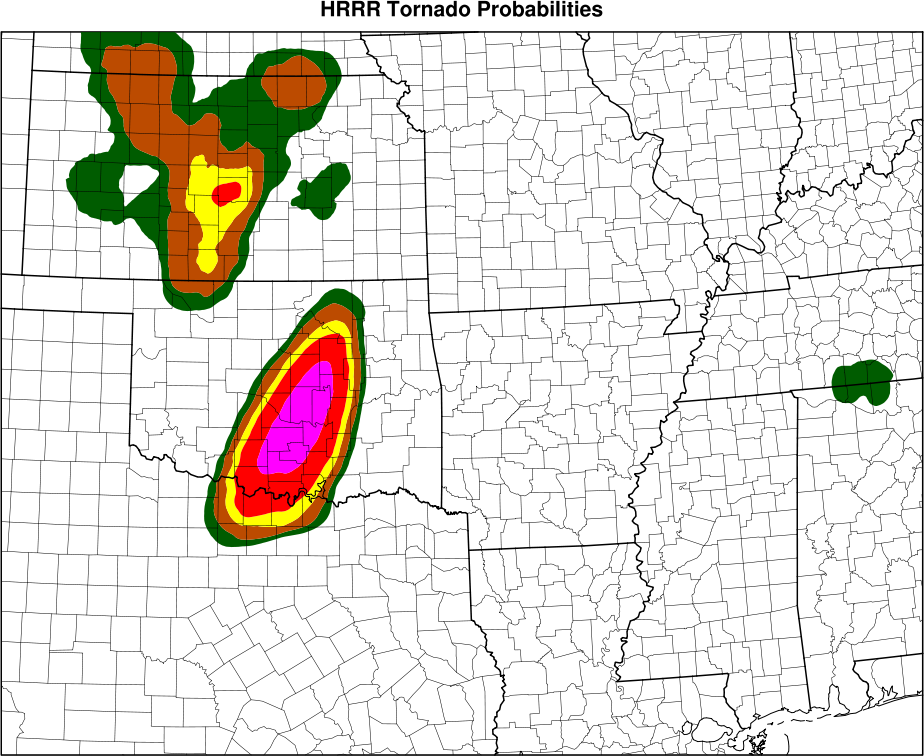 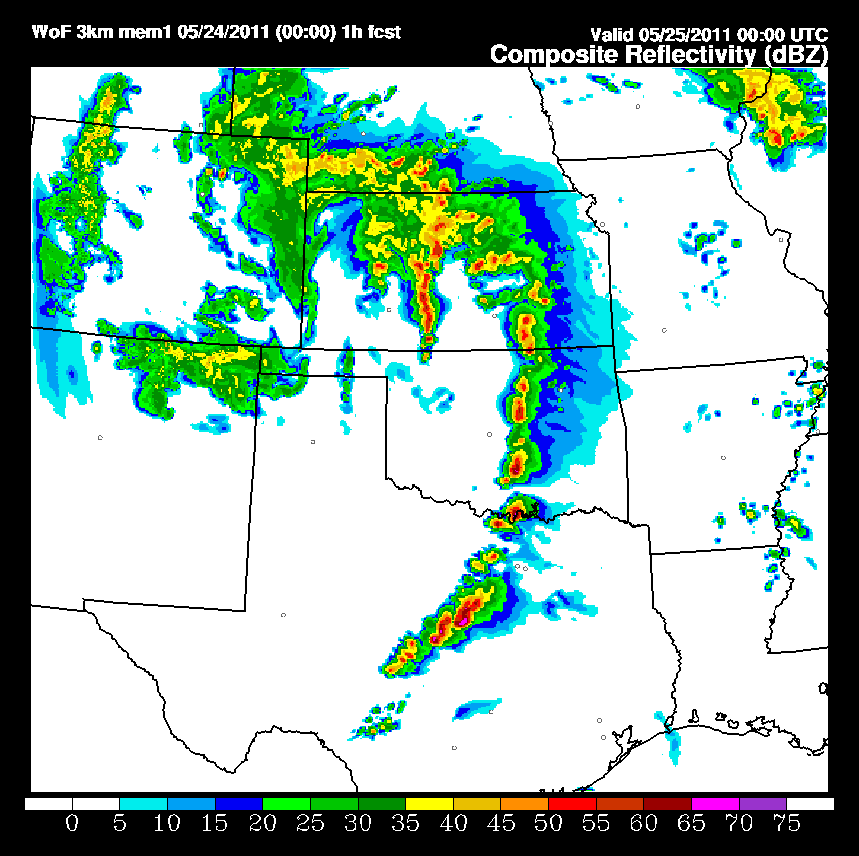 Trevor Alcott
ESRL Global Systems Division, Boulder, CO
NCEP PSR – 8 Dec 2015
Time-Lagged HRRRx
2013 Colorado Flood
Composite Reflectivity (dBZ)
 valid 02 UTC 12 Sep
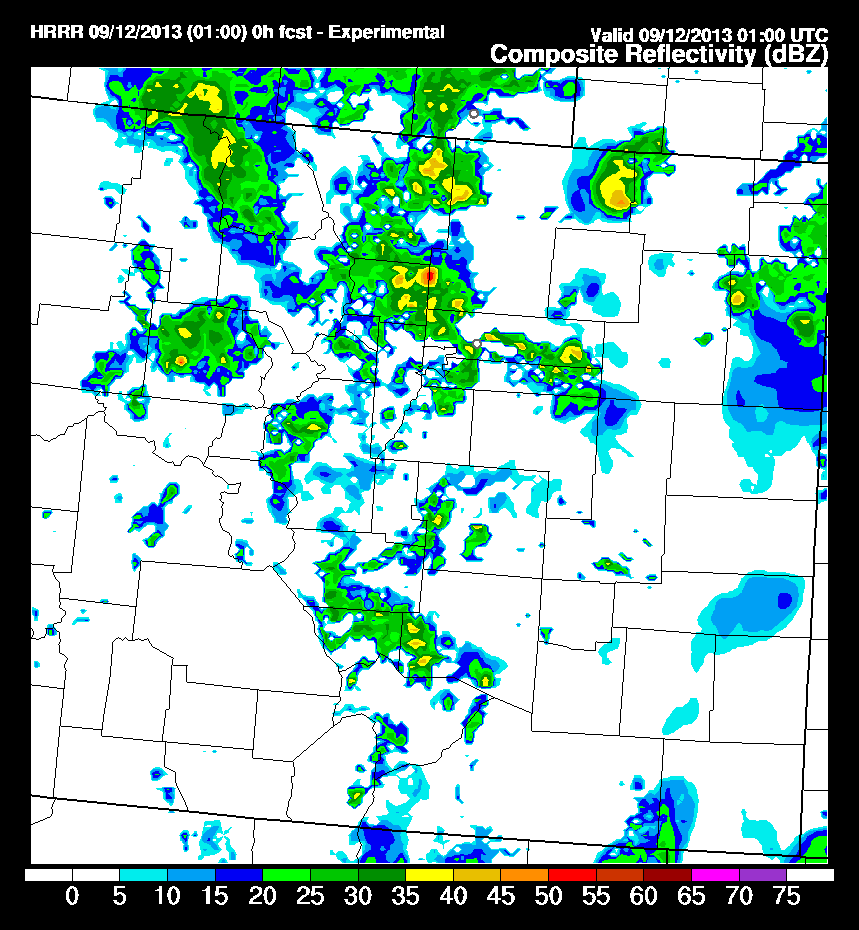 01z
+0
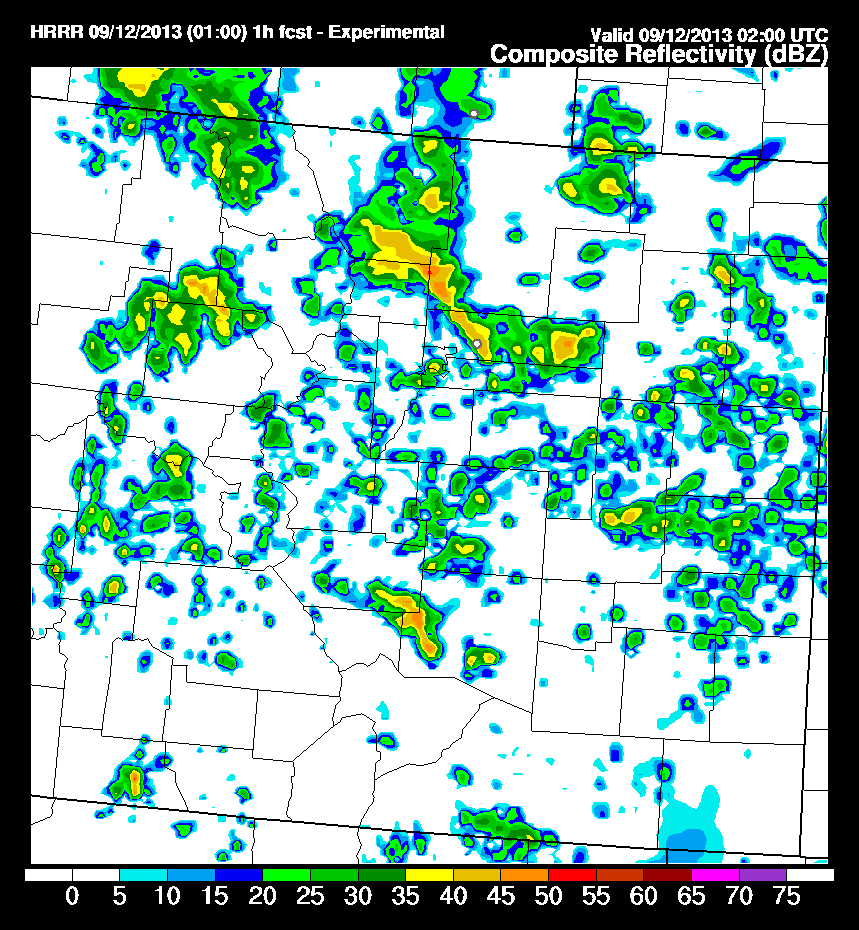 +1
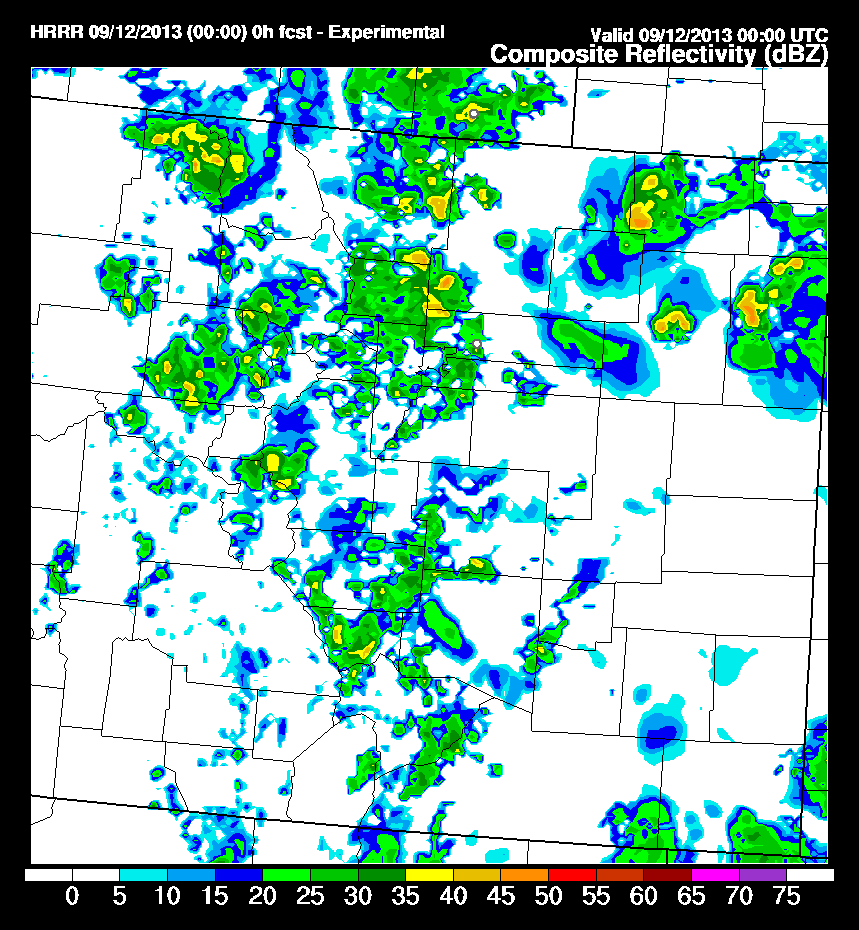 02z MRMS
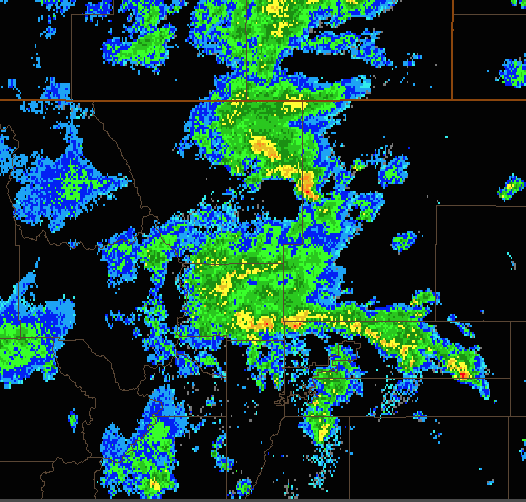 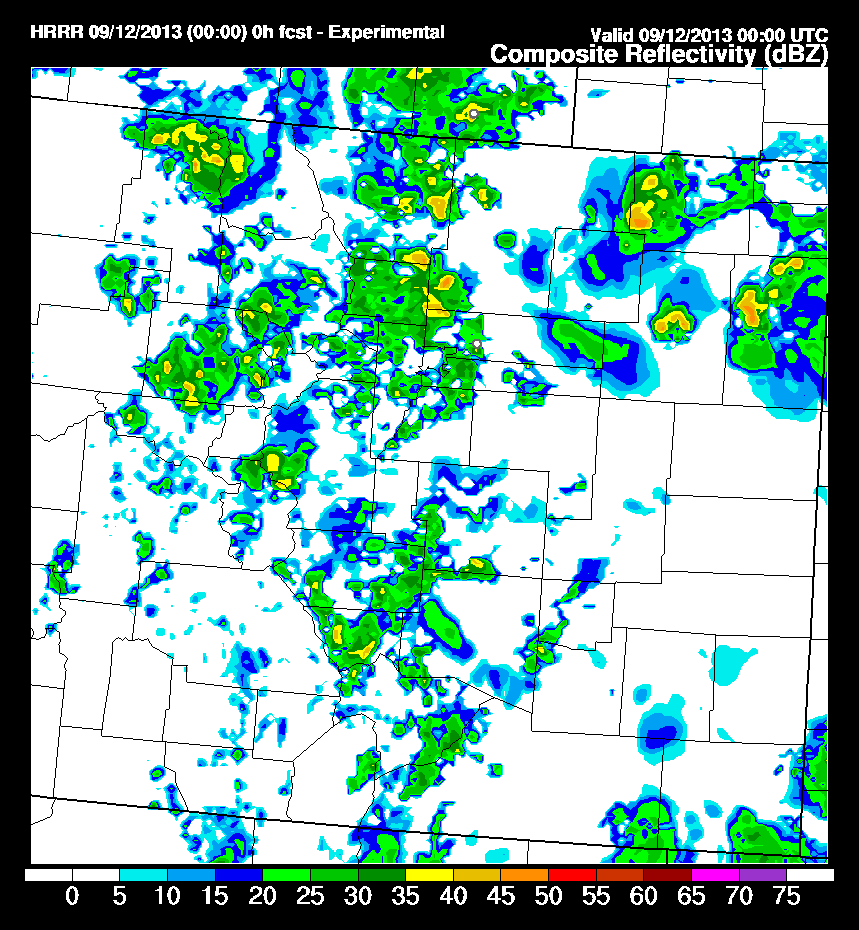 00z
+0
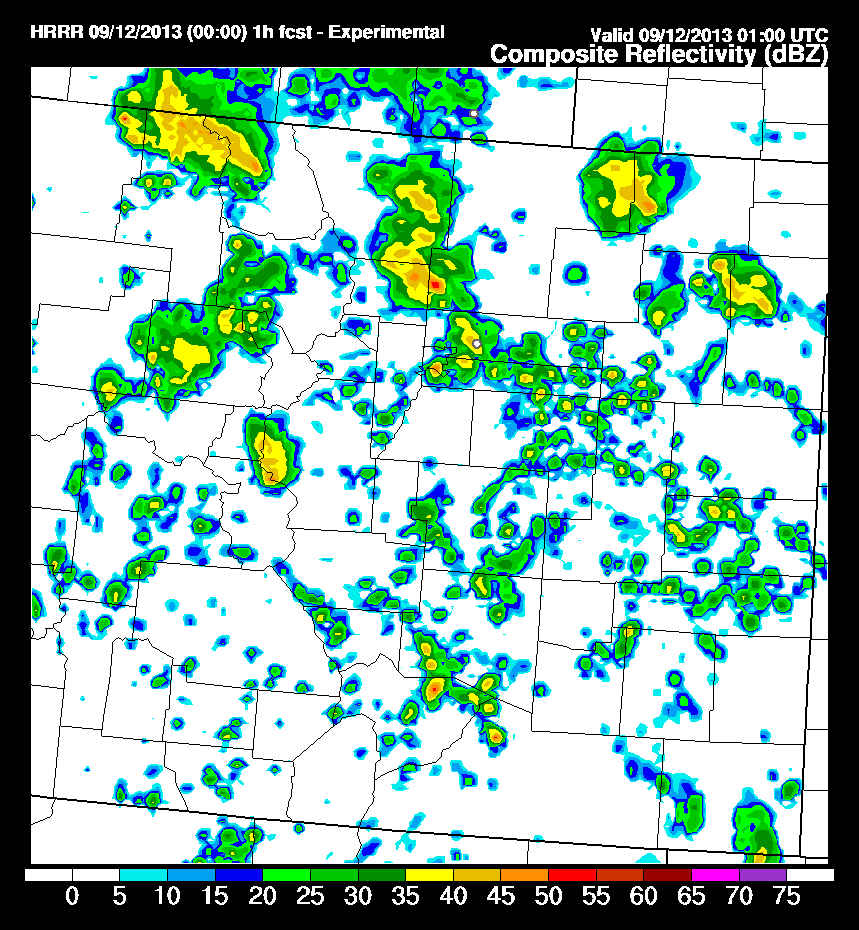 +1
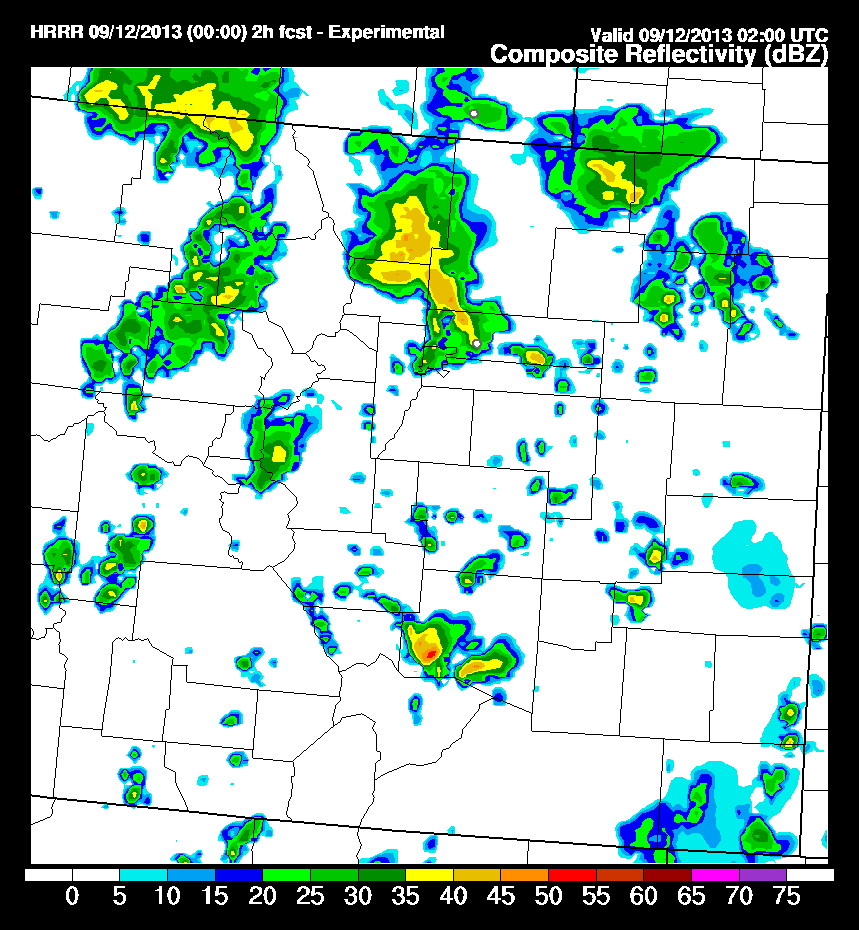 +2
+0
+2
+3
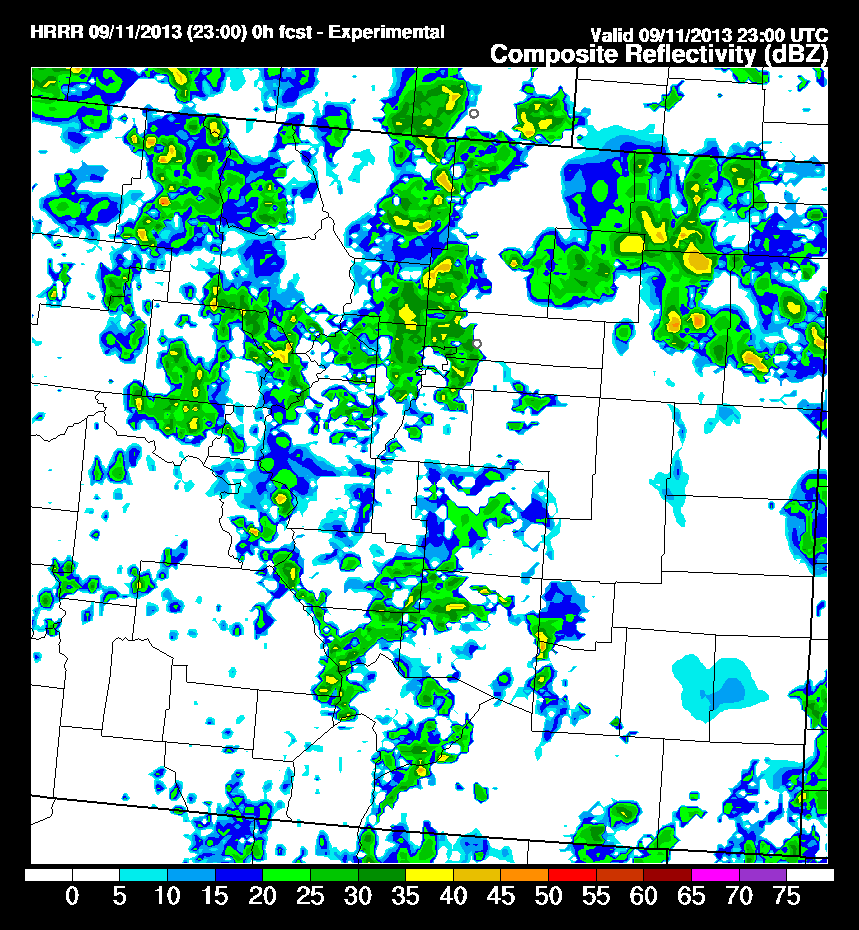 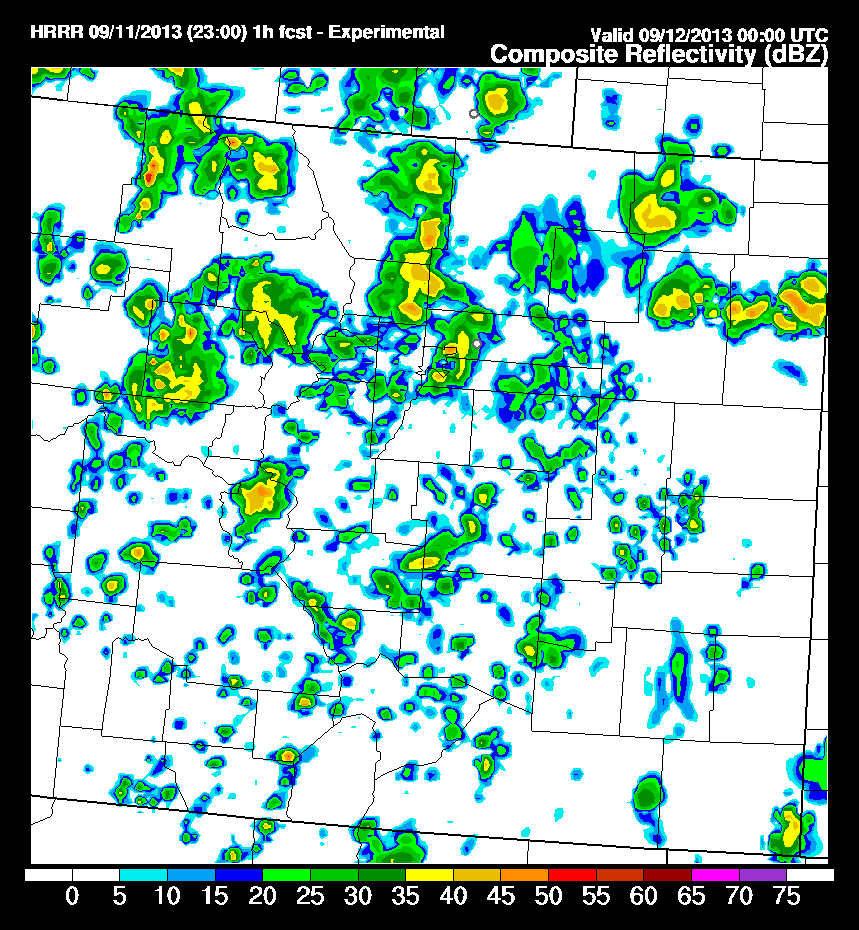 +1
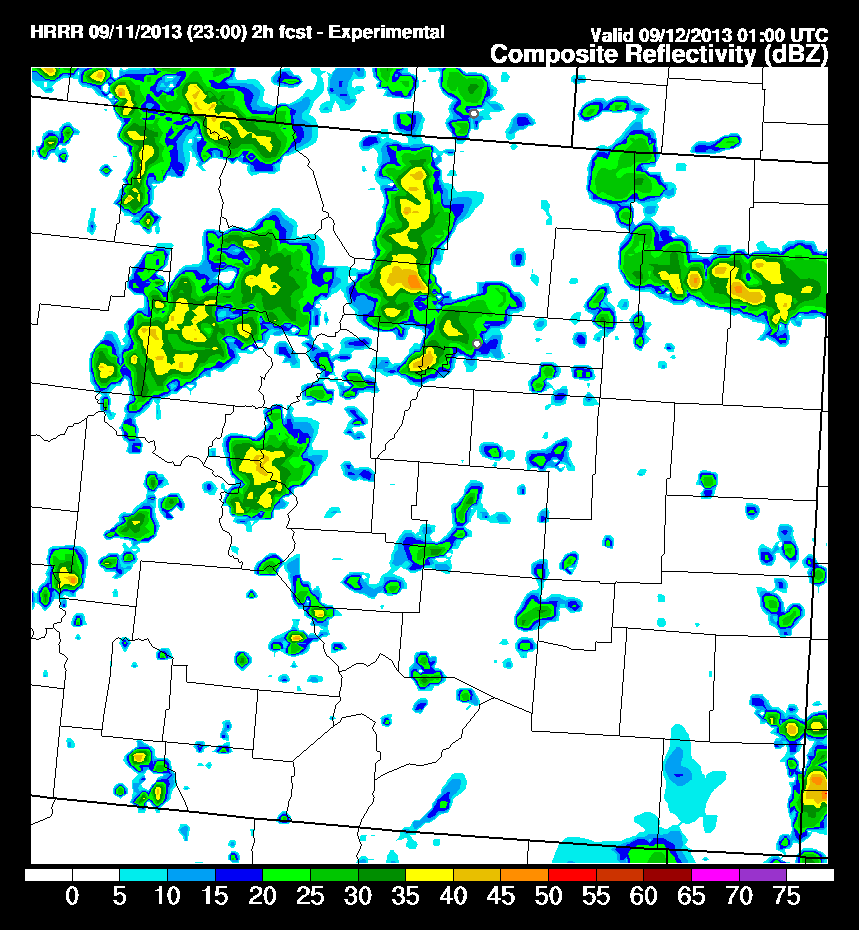 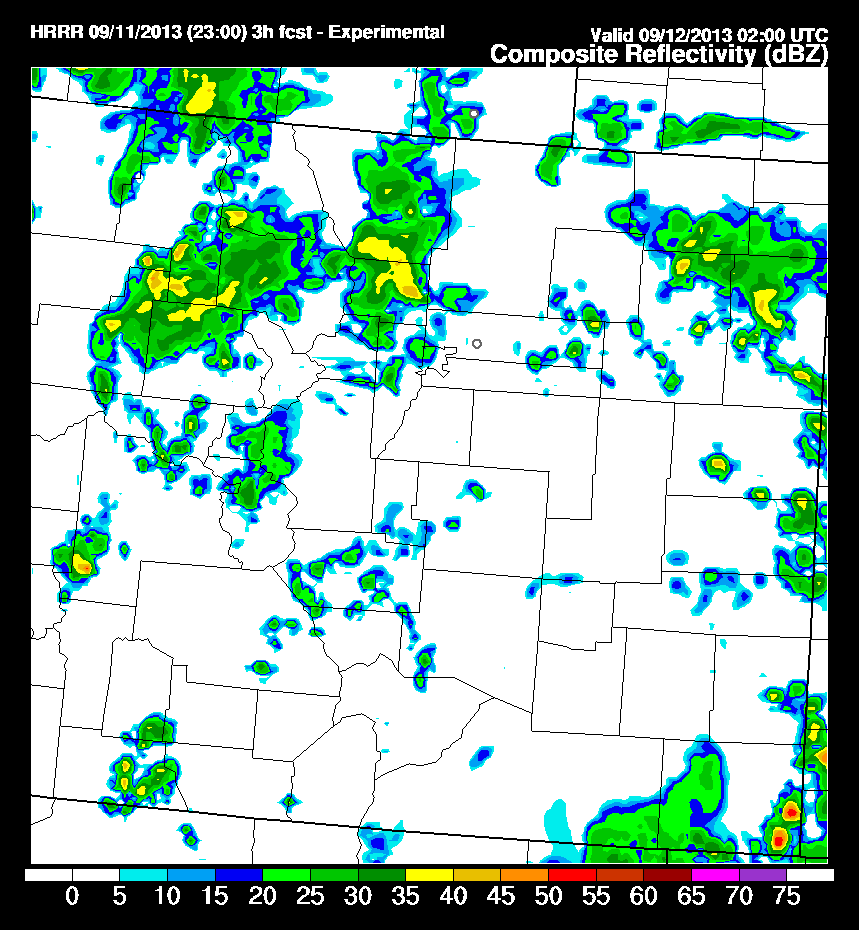 23z
3-Member Time-Lagged Ensemble
with 2-hour Latency
Period
Begins
00 Z
Period
Ends
06 Z
00 Z Run (not ready)
23 Z Run (not ready)
22 Z (most recent available)
21 Z Run
20 Z Run
More spread
More members
Lower skill
Shorter lead time
More spread
More models
Useful spread?
Gives newest data the highest impact
Member weighting
>5 runs has little additional impact even at 100% weight
Model
Probability
Observations
Precipitation Amount
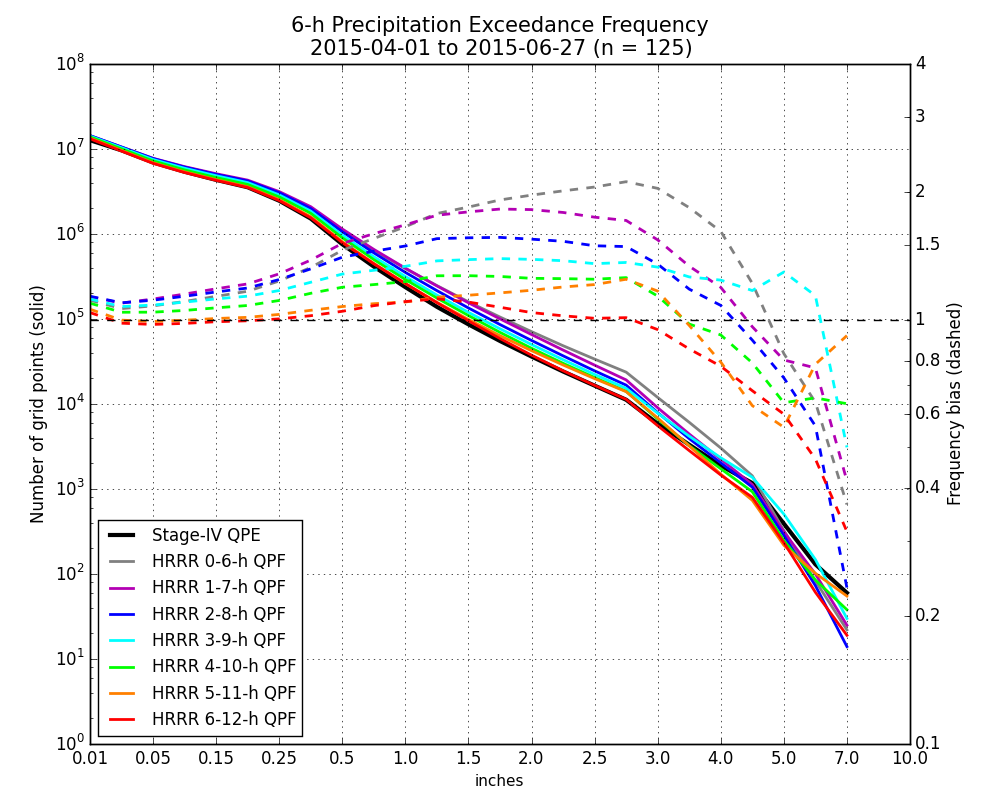 “Quantile Mapping”
Bias Correction
1.00” ≅ 99th %ile of analysis climatology
99th %ile of 
model climatology 
≅ 1.23”
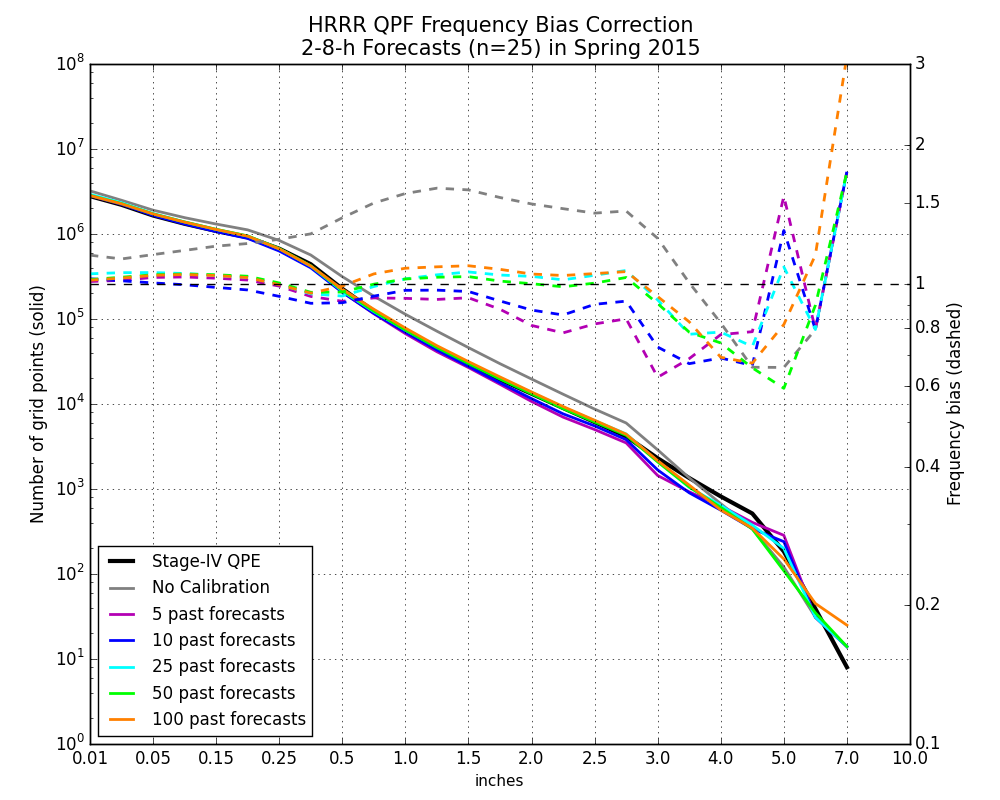 = 2 weeks
= 1 month
= 2 months
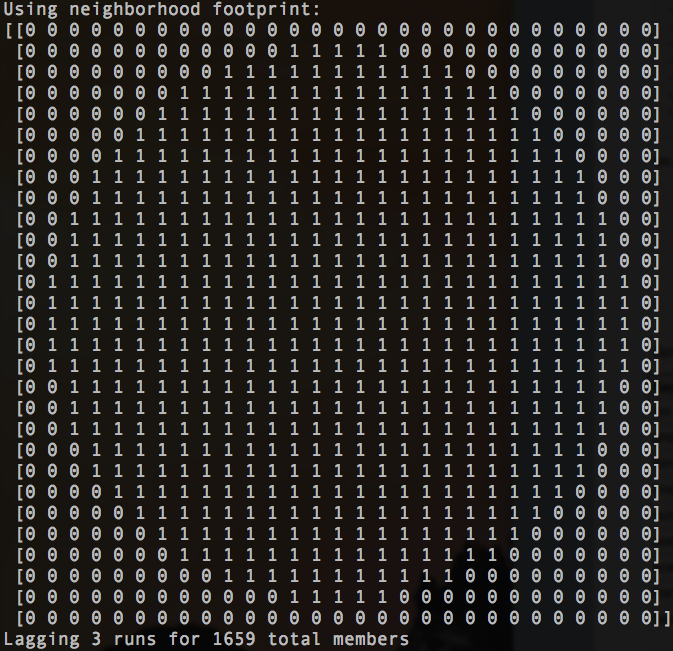 40 km ≅ 13-grid-point radius
553 points X 3 runs = 1659 ensemble “members”
Probability of 0.5” Precipitation in 6 hours
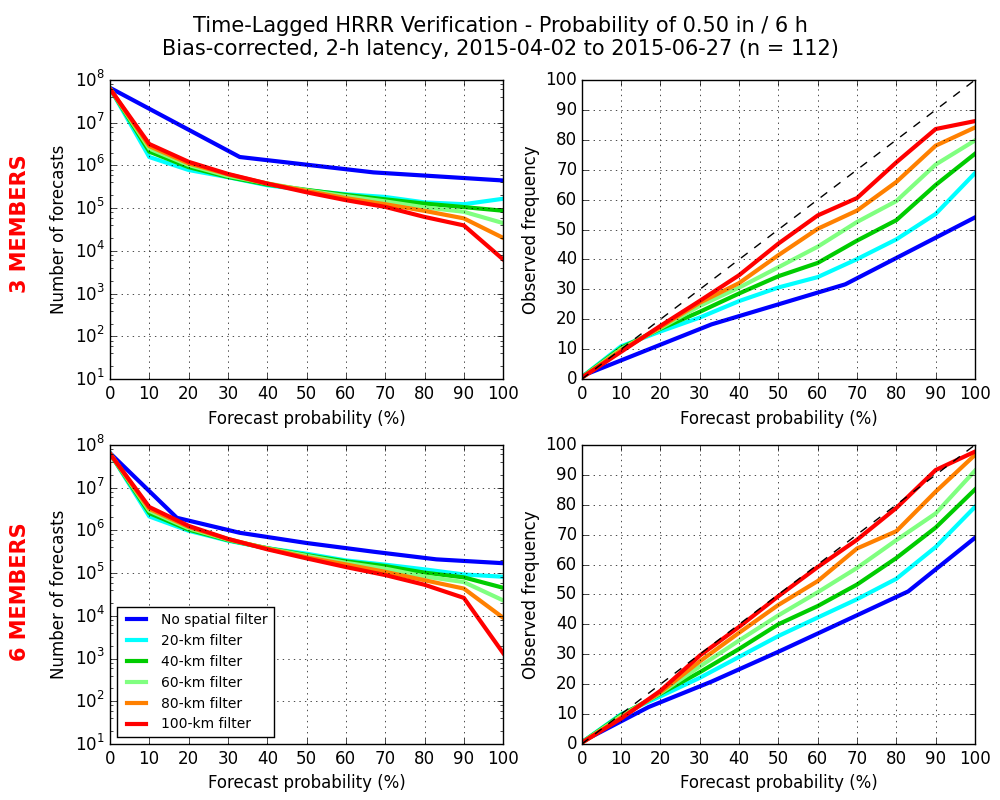 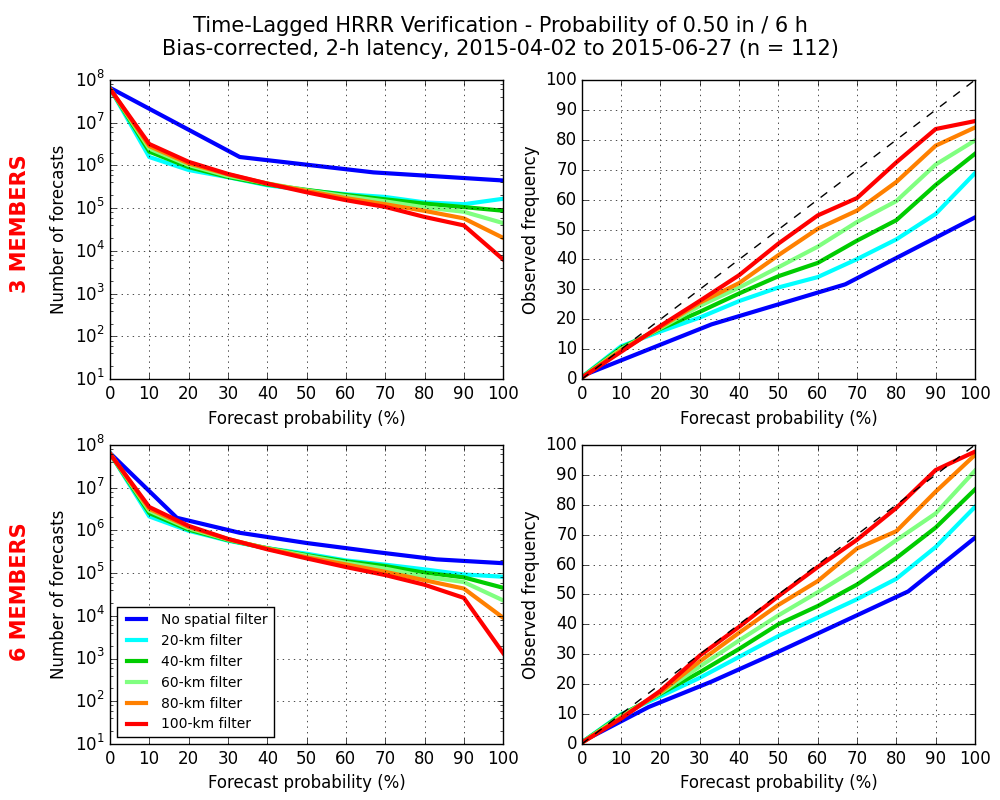 Ideal
Under- confident
Over- confident
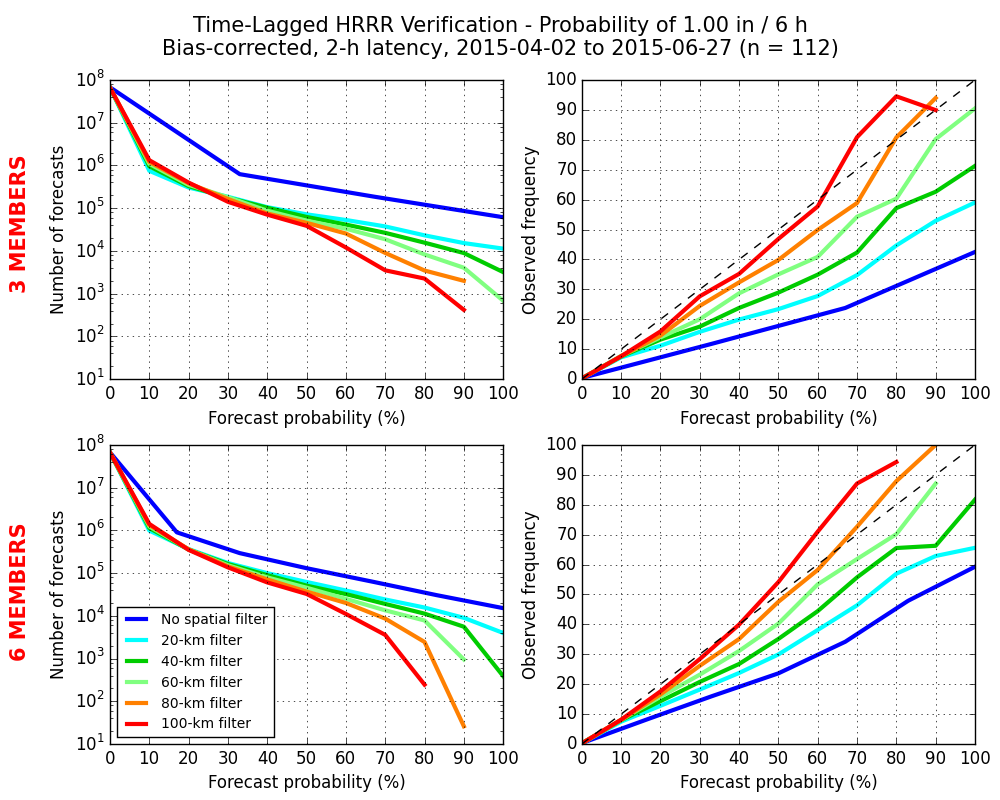 1.0”/6h in Spring
Underconfident
Overconfident
Underconfident
Overconfident
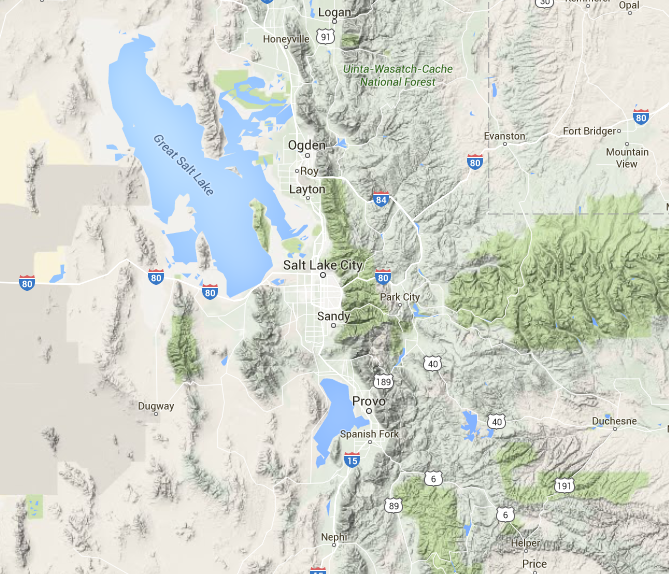 20z
Probability = 20 %
21z
22z
Probability = 20 %
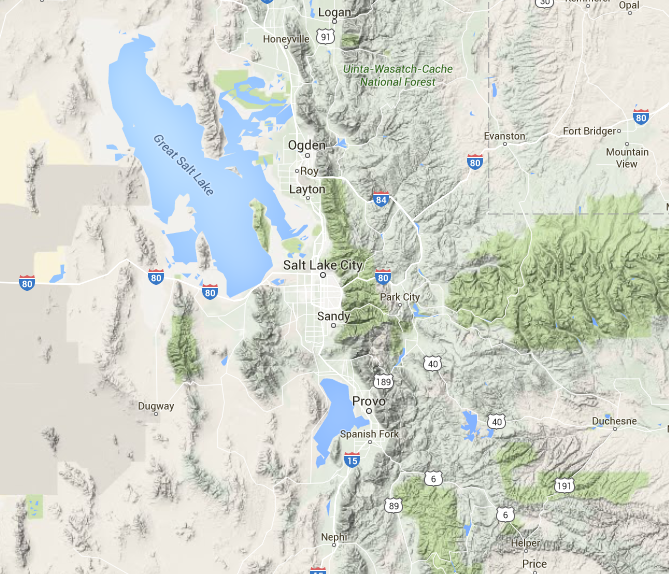 20z
Probability = 5 %
21z
22z
Probability = 40 %
Complex Terrain Algorithm
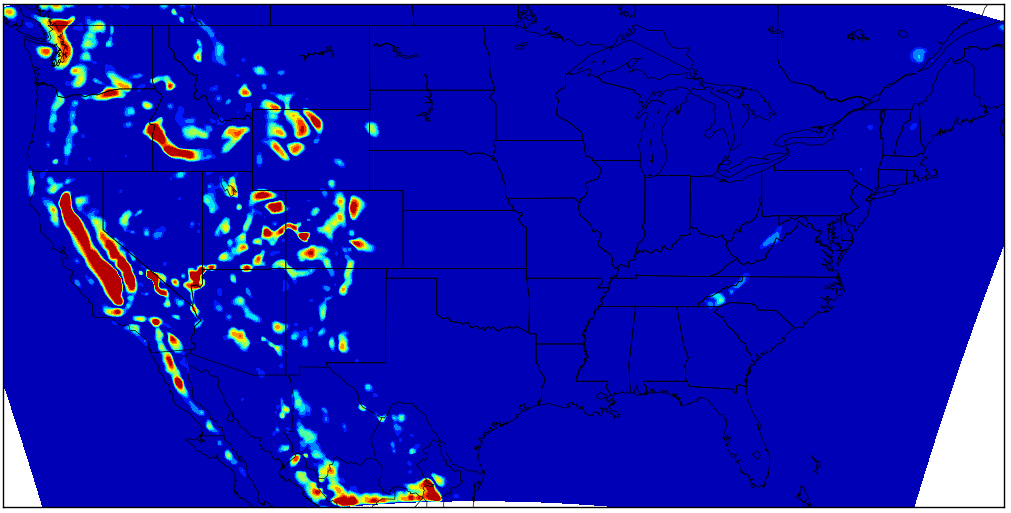 Winter PQPF Reliability
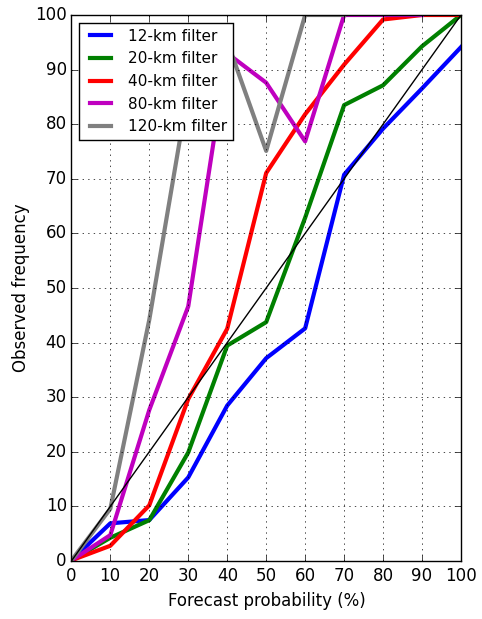 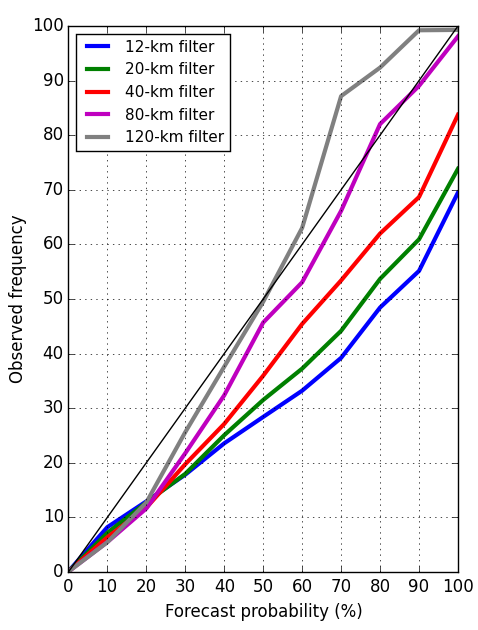 “Flat” terrain
“Complex” terrain
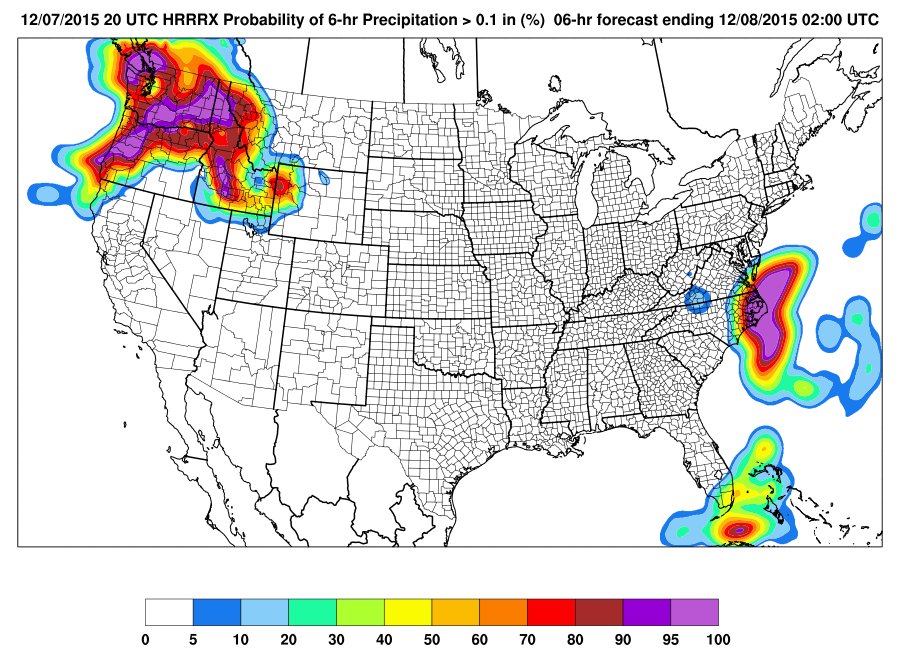 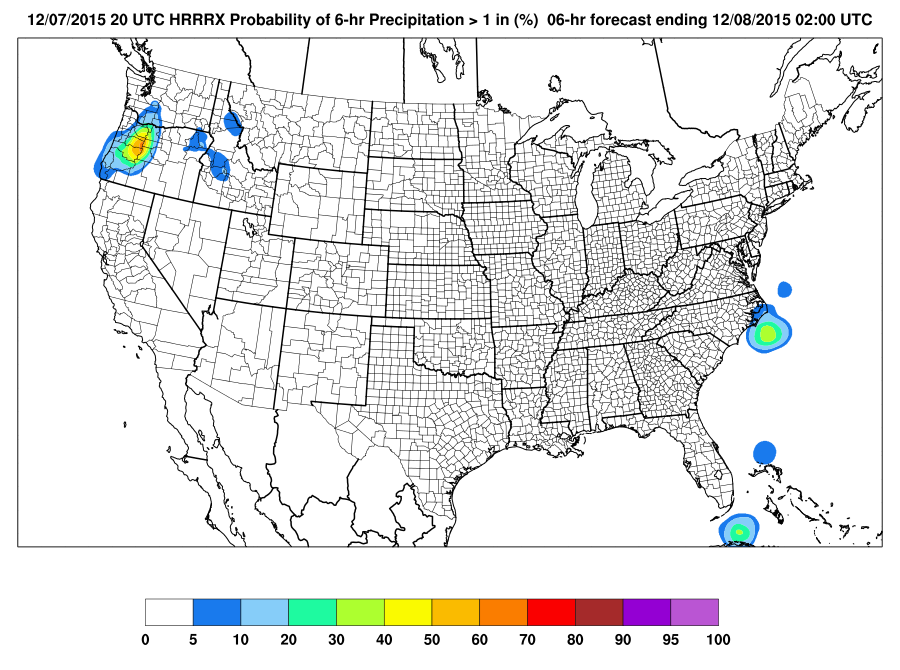 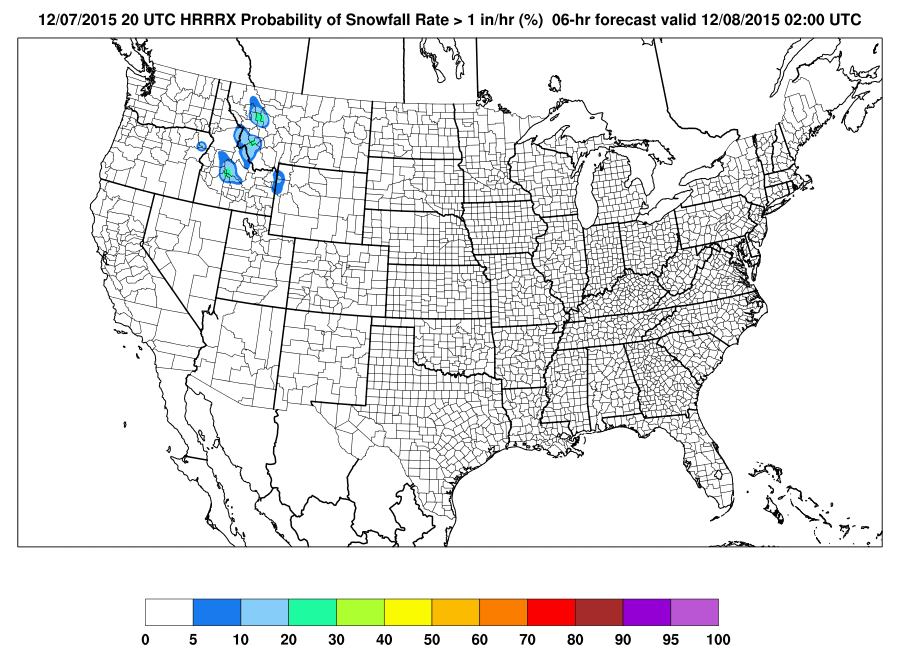 Proposed Timeline
Jan 2016: Initial PQPF and snowfall rate products 
May 2016: Severe weather
Summer 2016: Flash flooding
Winter 2016-7: Expanded winter suite
Late 2017: Begin transition to permanent home on IDP, with dissemination to AWIPS via SBN, and D2D and GFE configured nationwide
Spring 2018: Transition complete, complete suite of products is operational
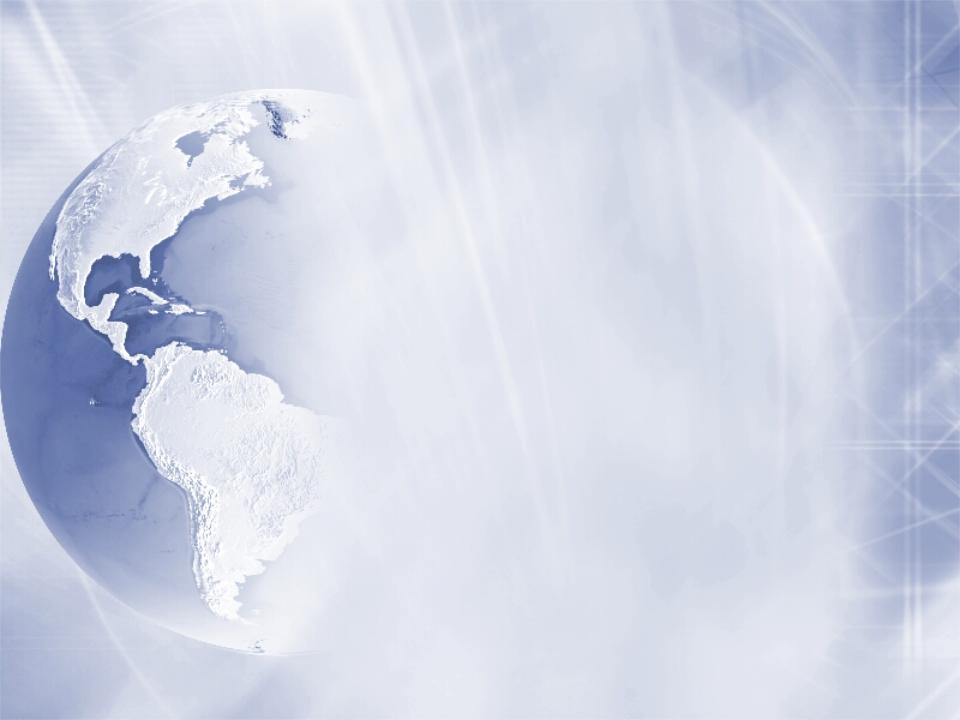 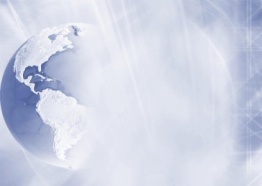 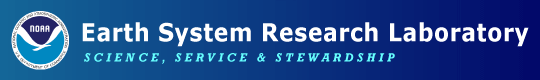 HRRR (and RAP) Future Milestones
HRRR Milestones
Possible HRRR storm-scale ensemble system
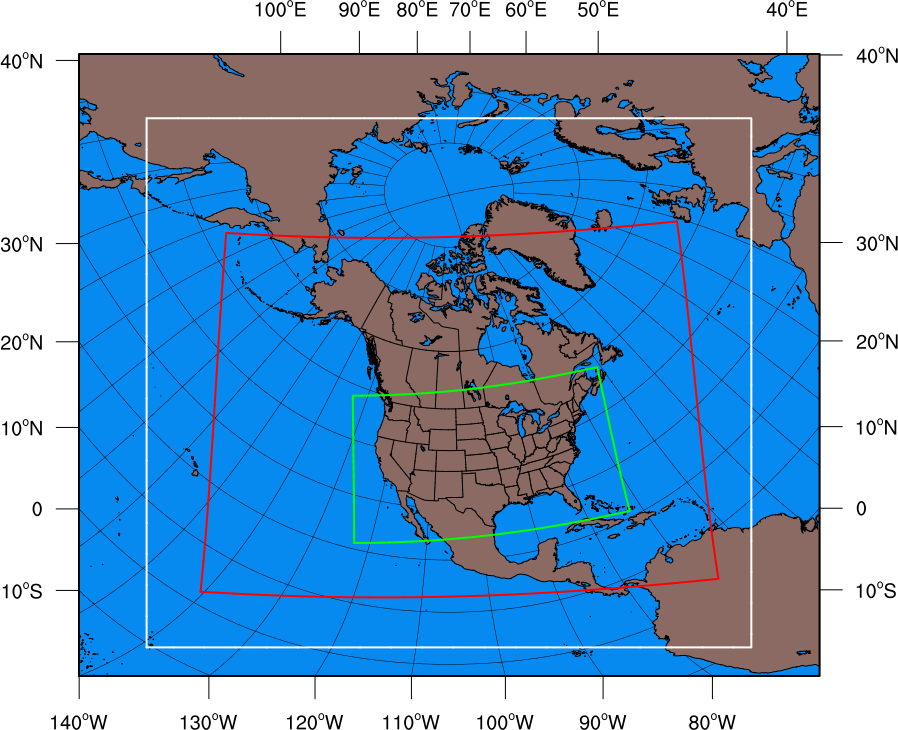 3km High-Resolution Rapid Refresh (HRRR)
Single core (ARW)
  Ensemble DA
  Stochastic physics
Assimilation		Forecast
40 members			6 members
1 hr forecast		12 hr forecast
24 fcsts / day		24 fcsts / day
2 nodes / member	60 nodes / member
RAP v2 domain
RAP v3 expanded domain
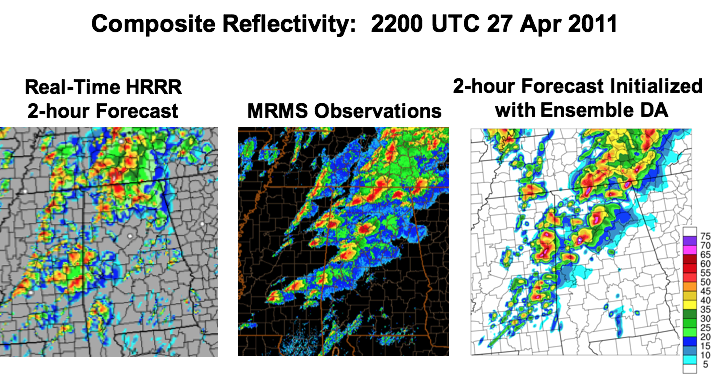 More accurate 
storm-details
from ensemble
data assimilation